Deep Object Recognition
Frank Dellaert
CS 6476 Computer Vision at Georgia Tech
Several Slides by Dhruv Bathra, James Hays, Kaiming He, and others
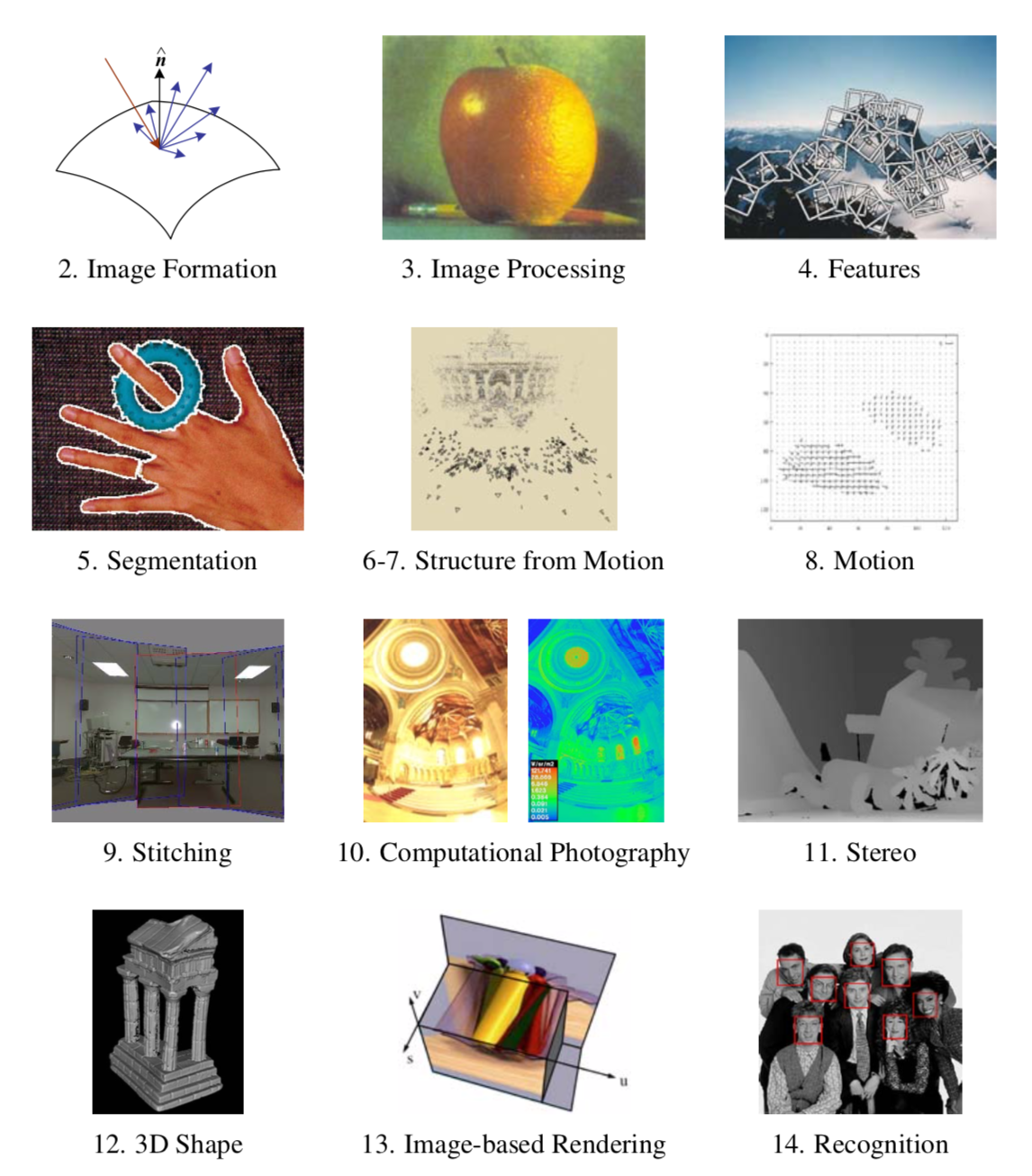 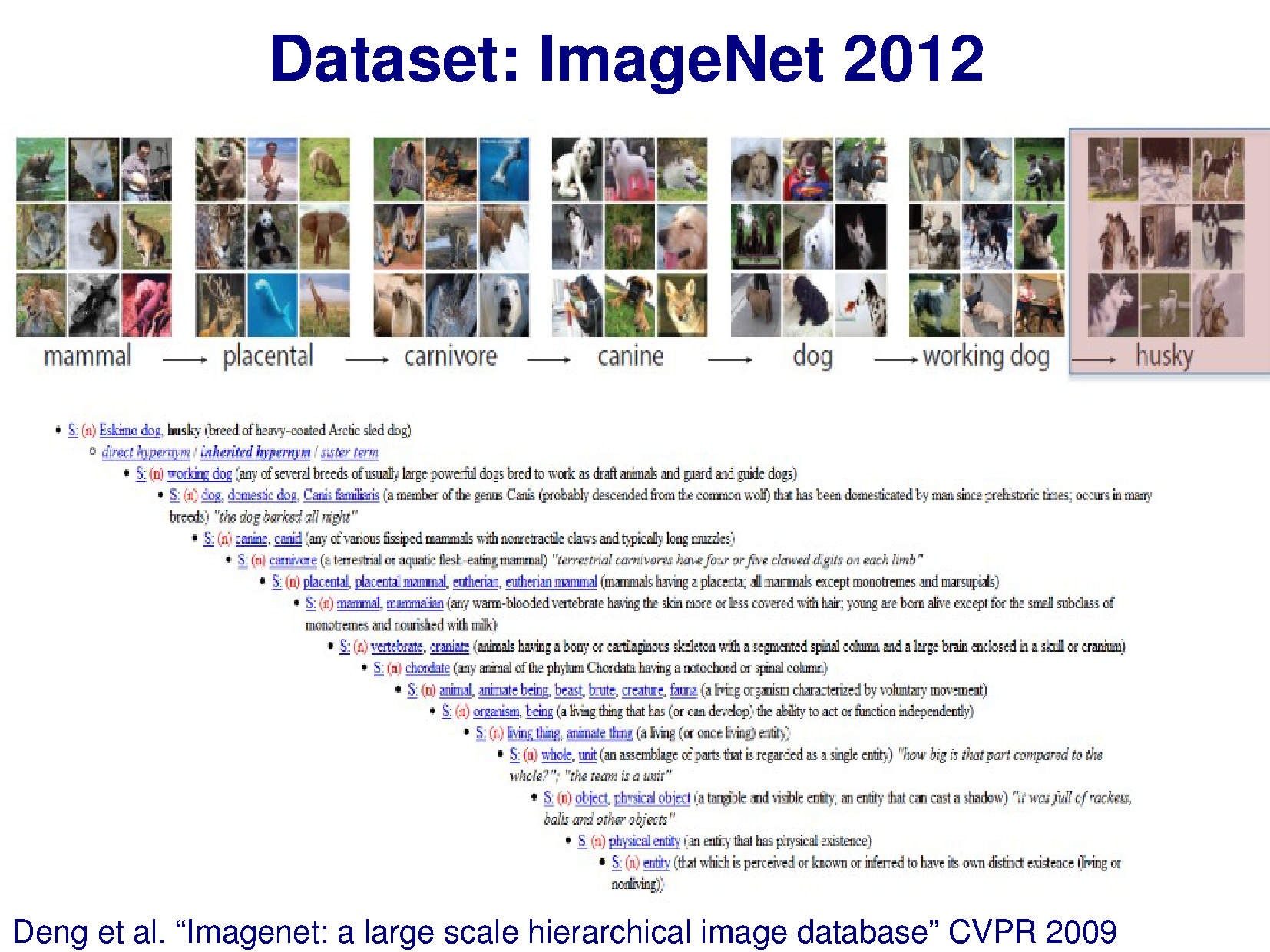 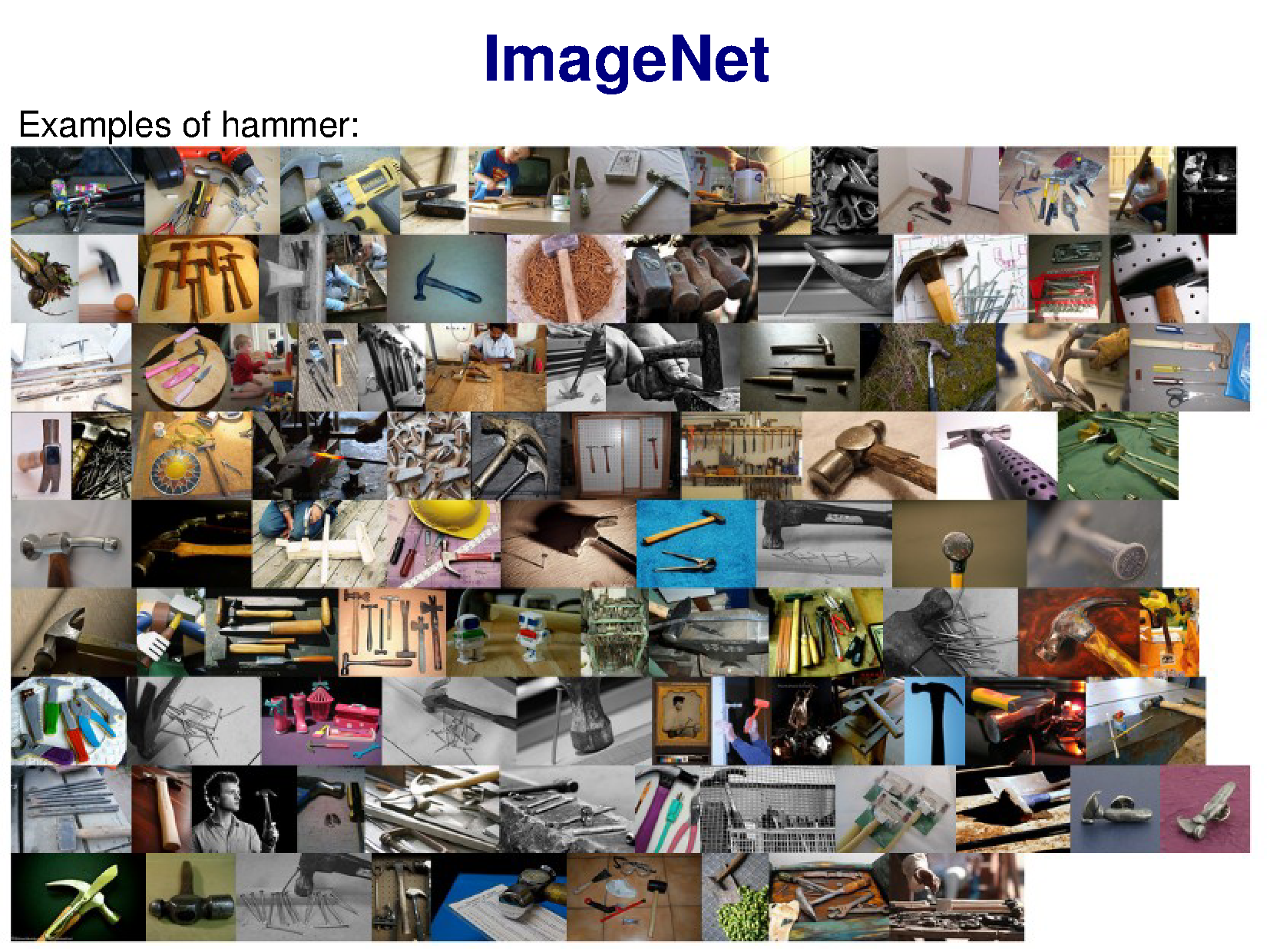 AlexNet
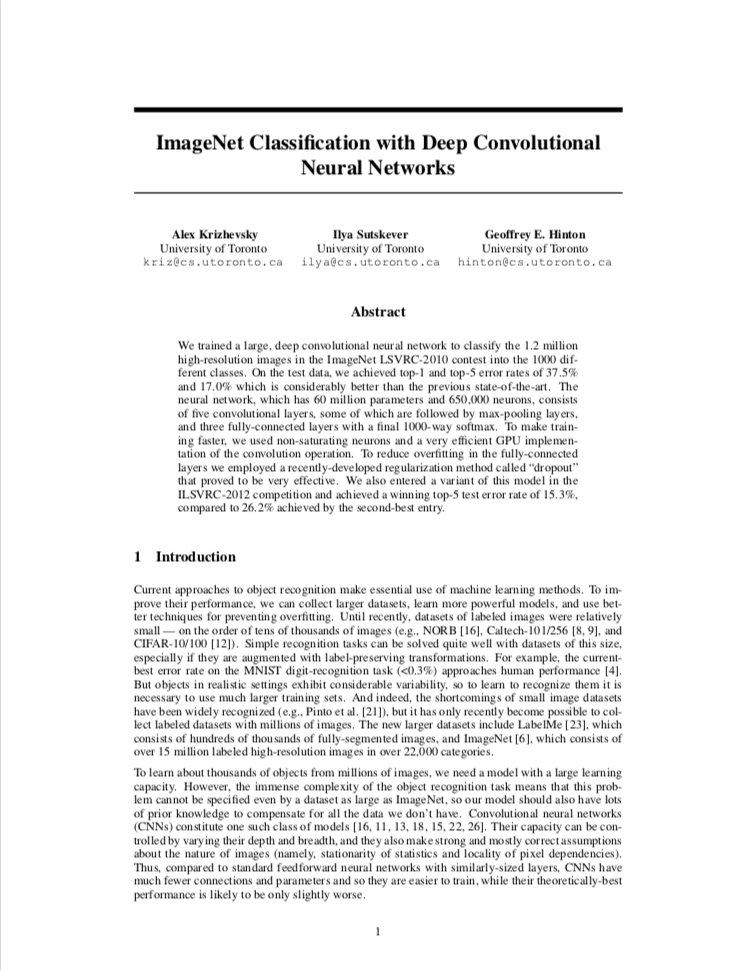 CNN by Alex Krizhevsky, Ilya Sutskever and Geoffrey Hinton
Competed in the ImageNet Large Scale Visual Recognition Challenge on September 30, 2012. Achieved a top-5 error of 15.3%, beating SOTA by 10%.
Seen by many as the  start of the DL revolution in CV.
That claim is contested by Jürgen Schmidhuber, whose postdoc Dan Ciresan published a similar result in IJCAI 2011 (but on easier datasets).
Both owe a debt to Fukushima, who invented CNNs in 1980, and Yann LeCun, who applied backprop to CNNs in 89.
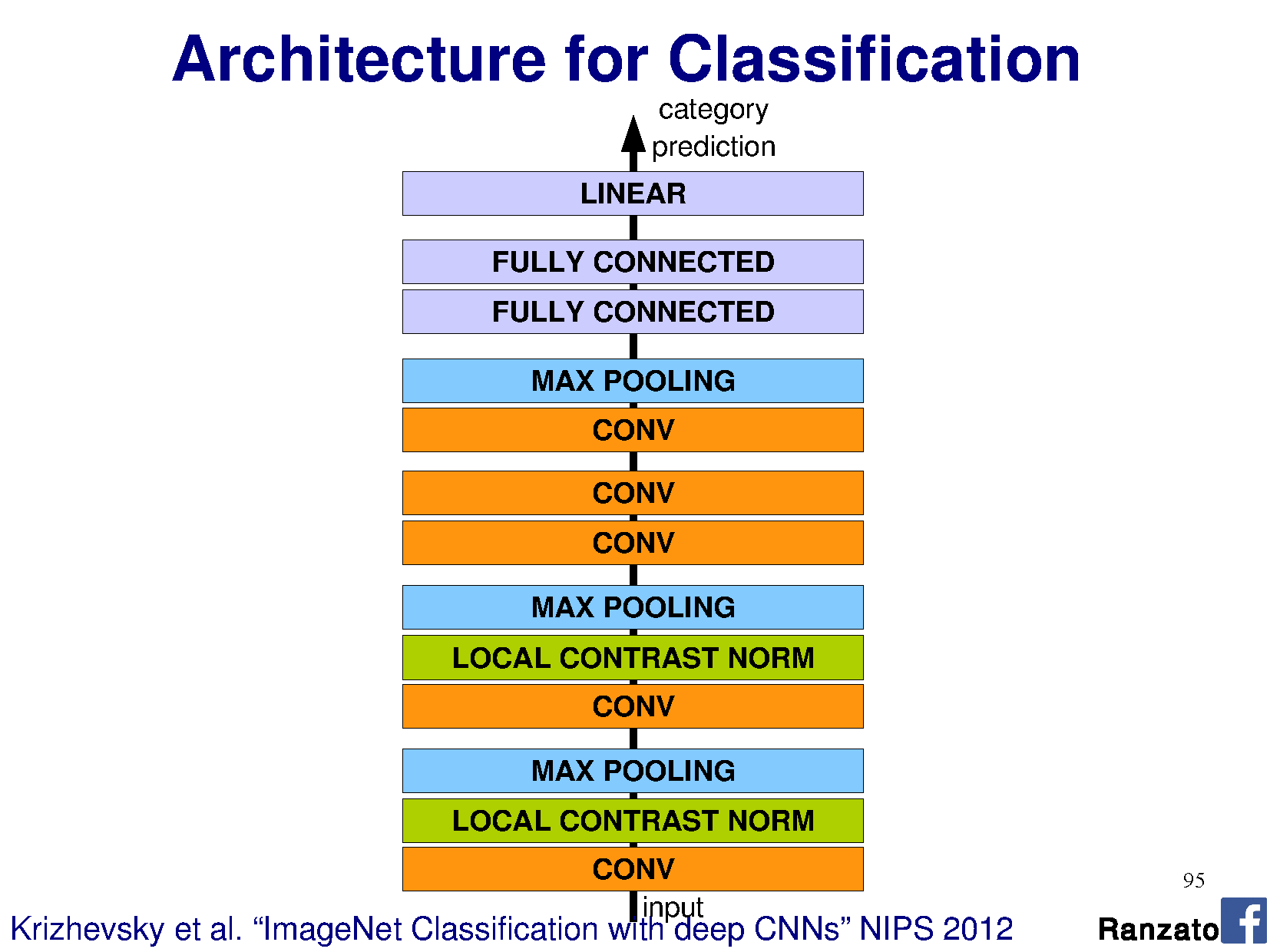 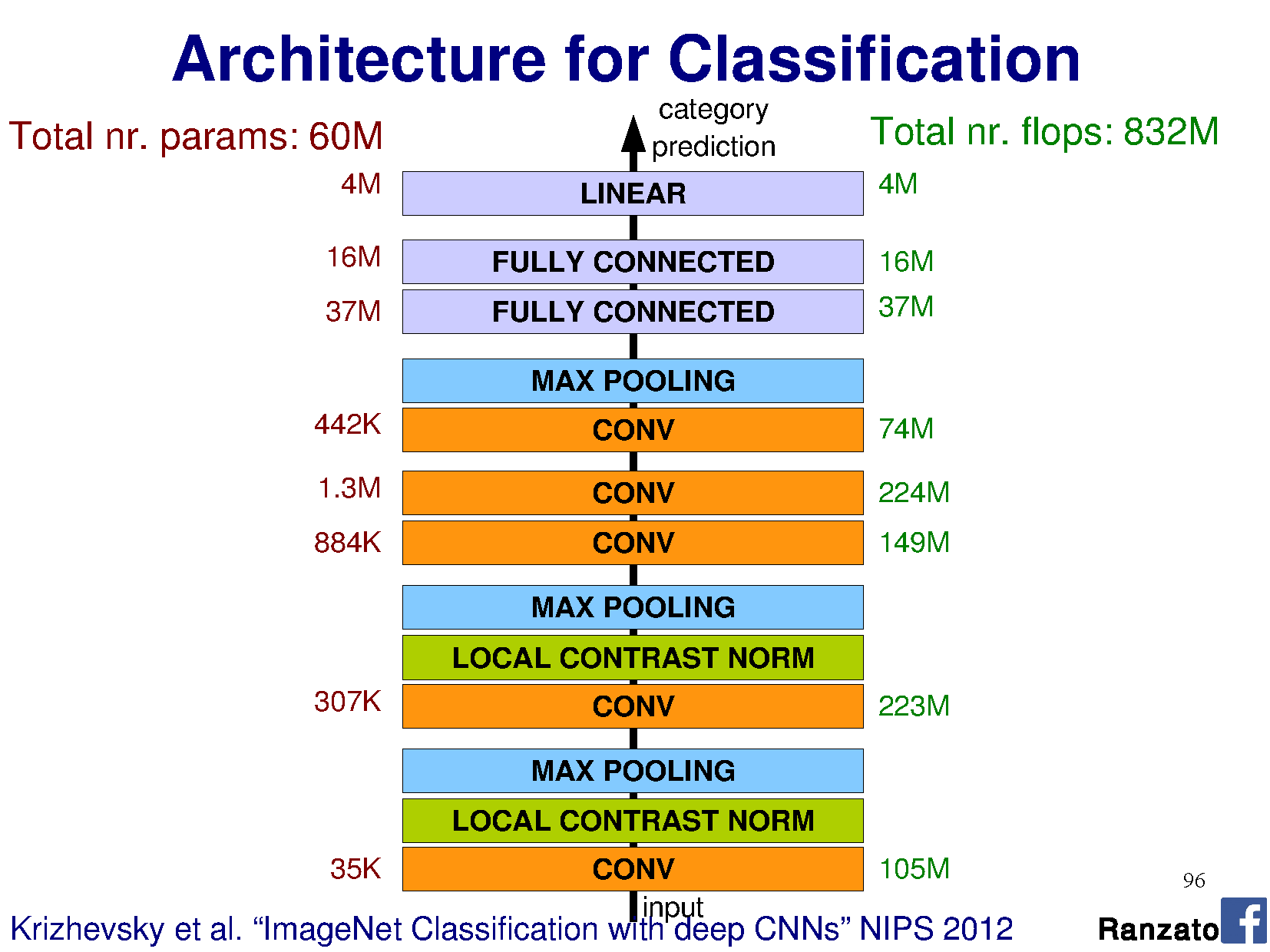 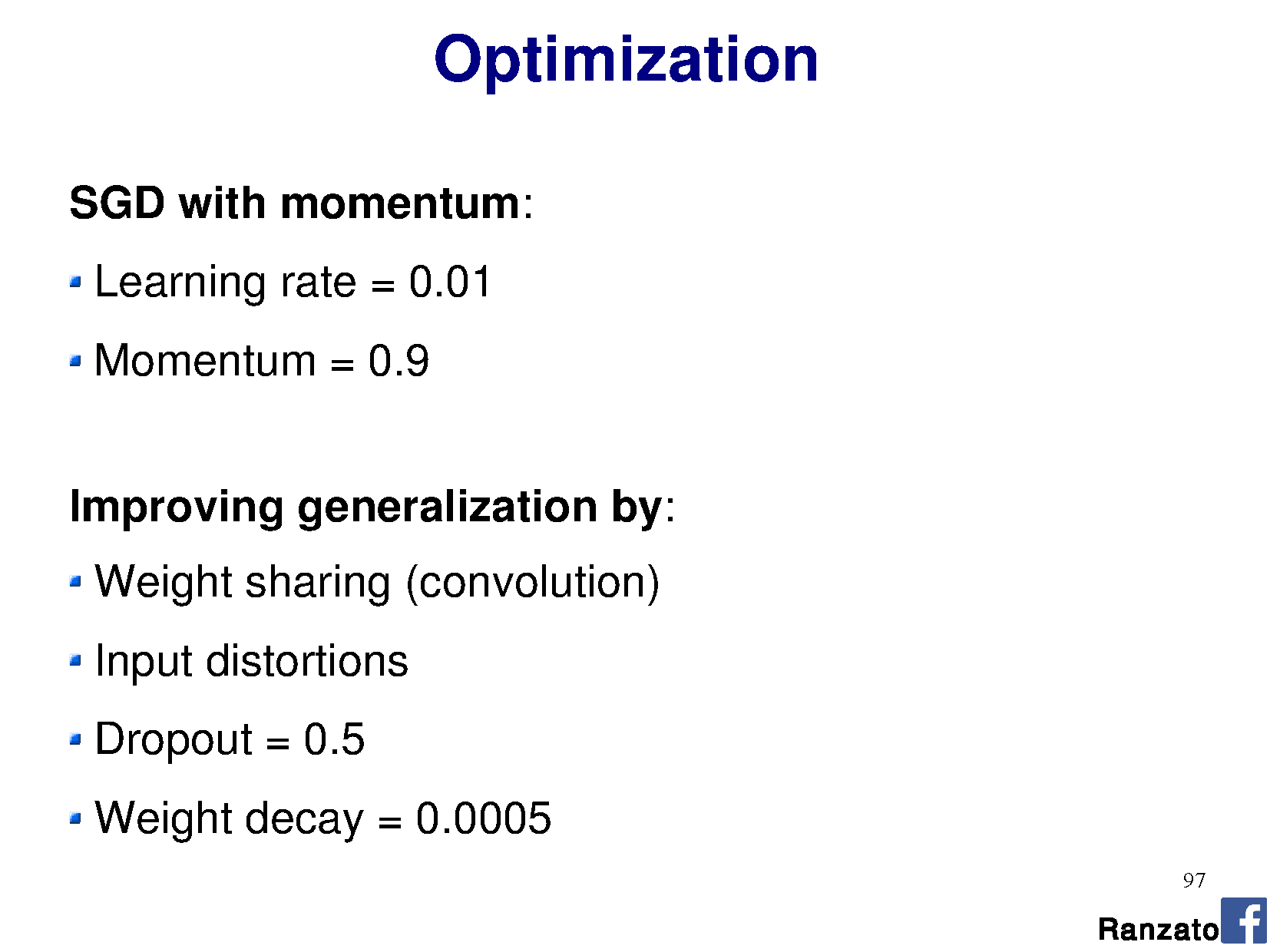 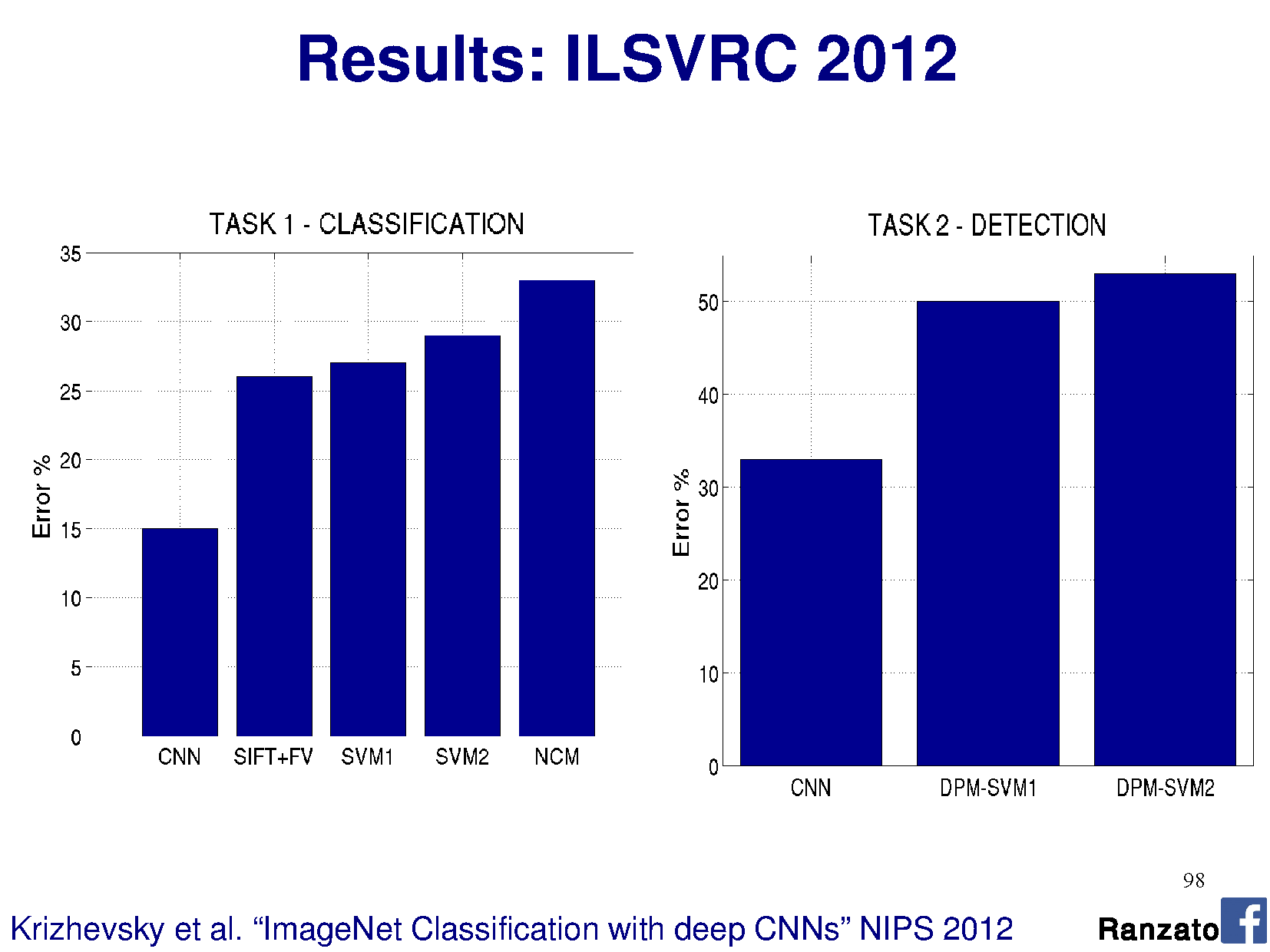 [Speaker Notes: This is top 5 error]
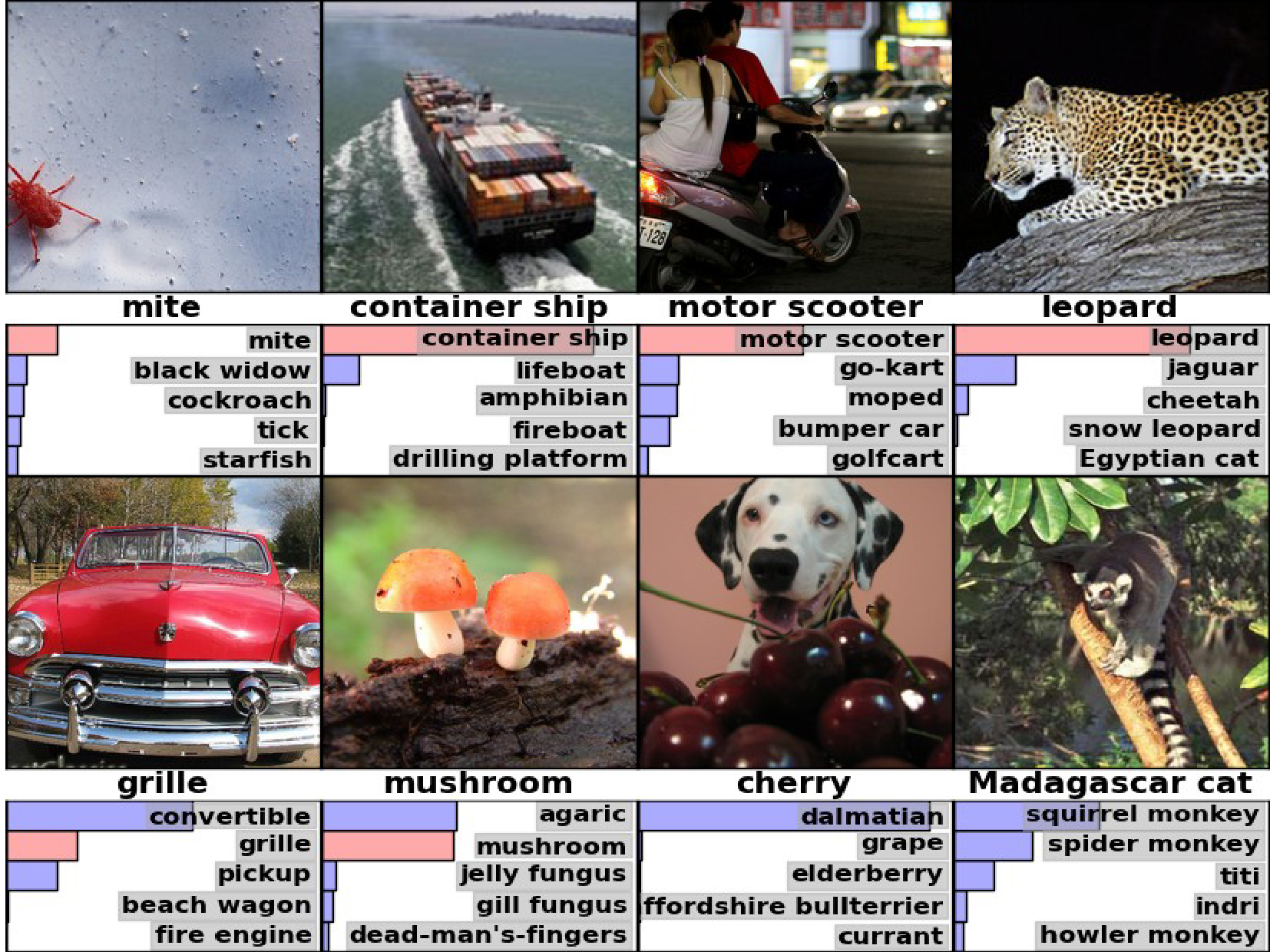 Beyond AlexNet
VERY DEEP CONVOLUTIONAL NETWORKS FOR LARGE-SCALE IMAGE RECOGNITION
Karen Simonyan & Andrew Zisserman 2015
These are the “VGG” networks.
VGG
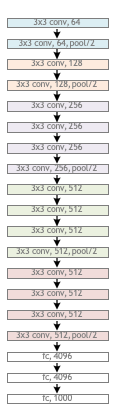 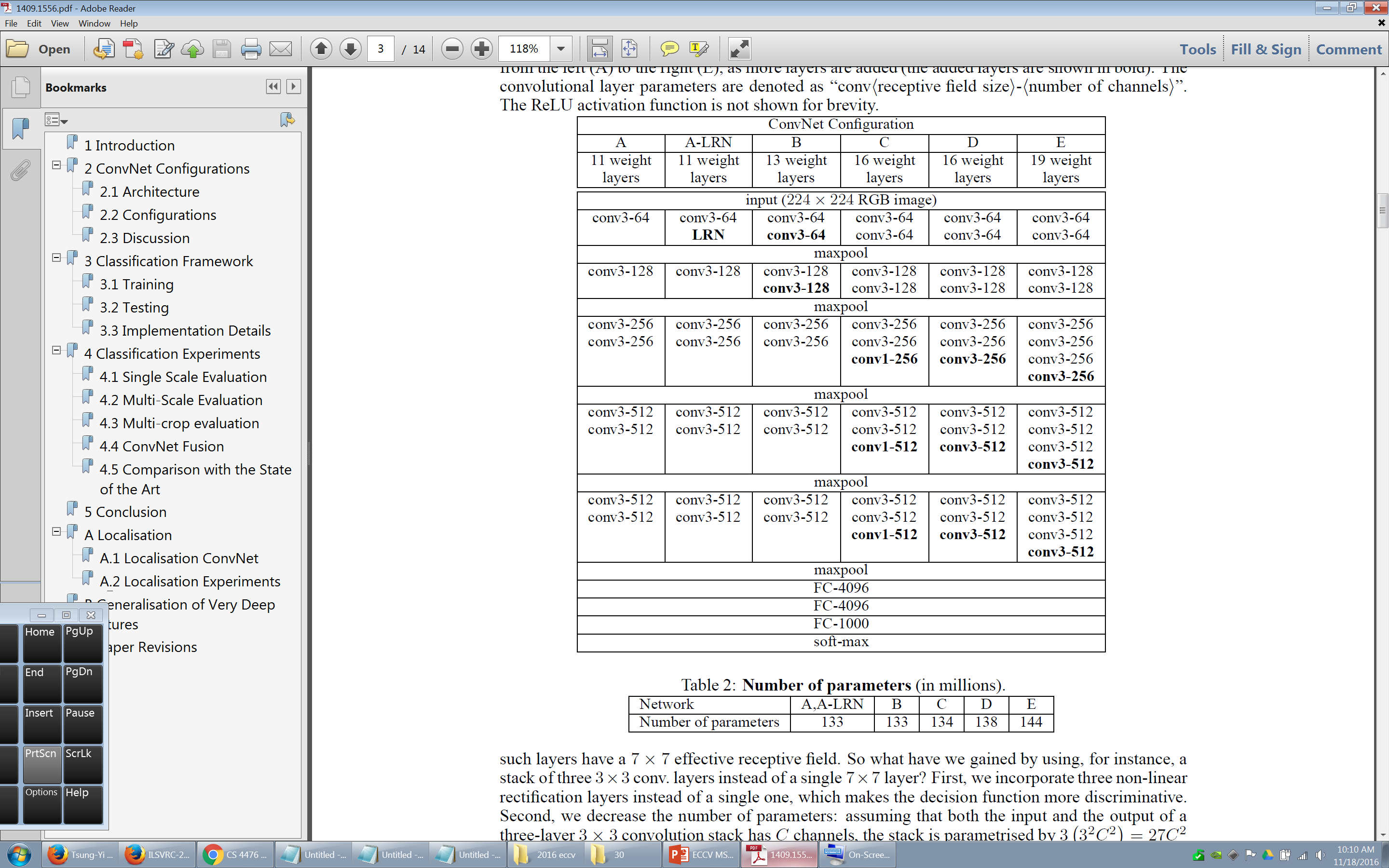 [Speaker Notes: Compared to Alex-Net – Deeper, smaller convolutions, more parameters]
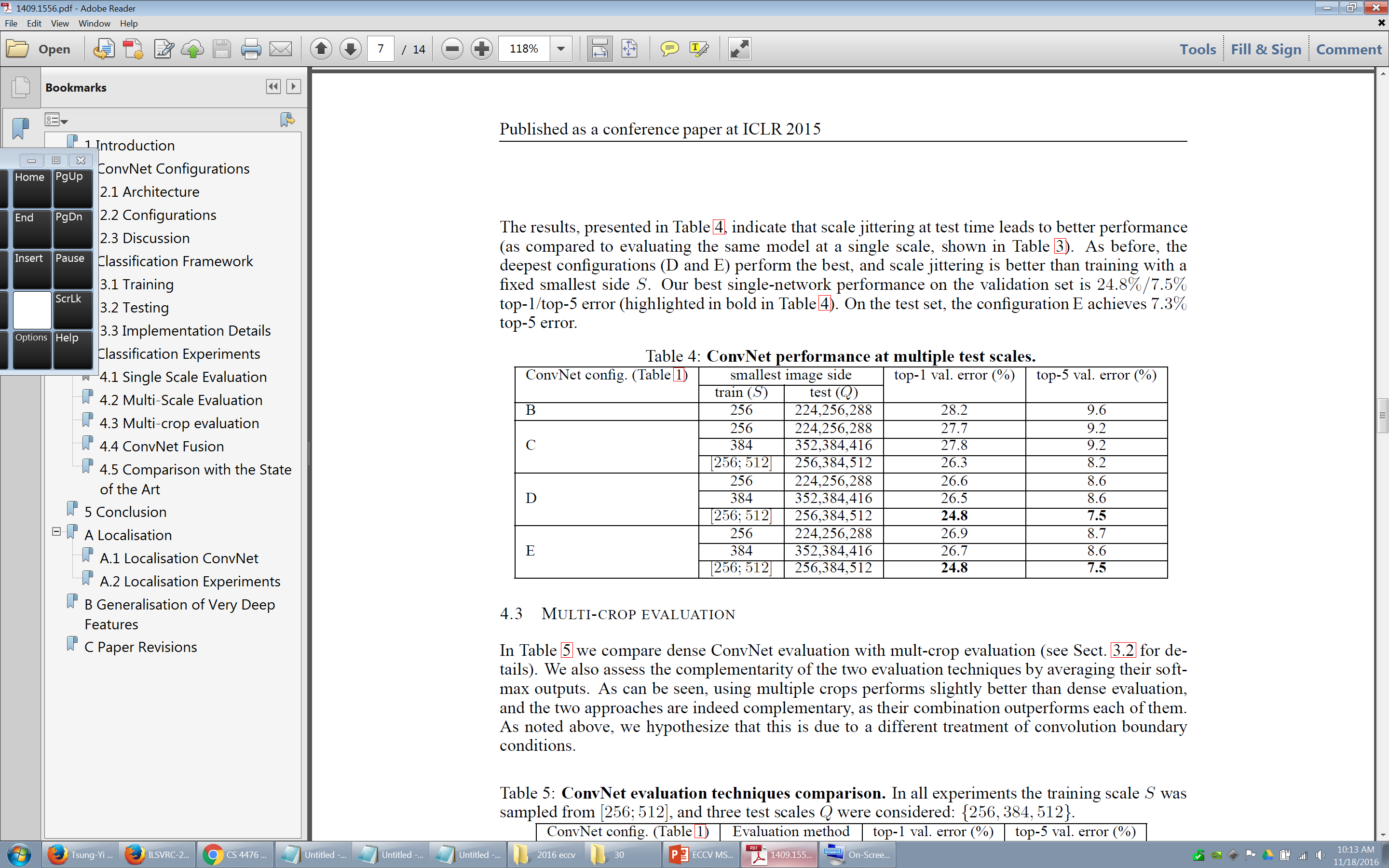 [Speaker Notes: Compared to Alex-Net – Deeper, smaller convolutions, more parameters]
Going Deeper with Convolutions
Christian Szegedy, Wei Liu, Yangqing Jia, Pierre Sermanet, Scott Reed,
Dragomir Anguelov, Dumitru Erhan, Vincent Vanhoucke, Andrew Rabinovich2015
This is the “Inception” architecture or “GoogLeNet”

*The architecture blocks are called “Inception” modulesand the collection of them into a particular net is “GoogLeNet”
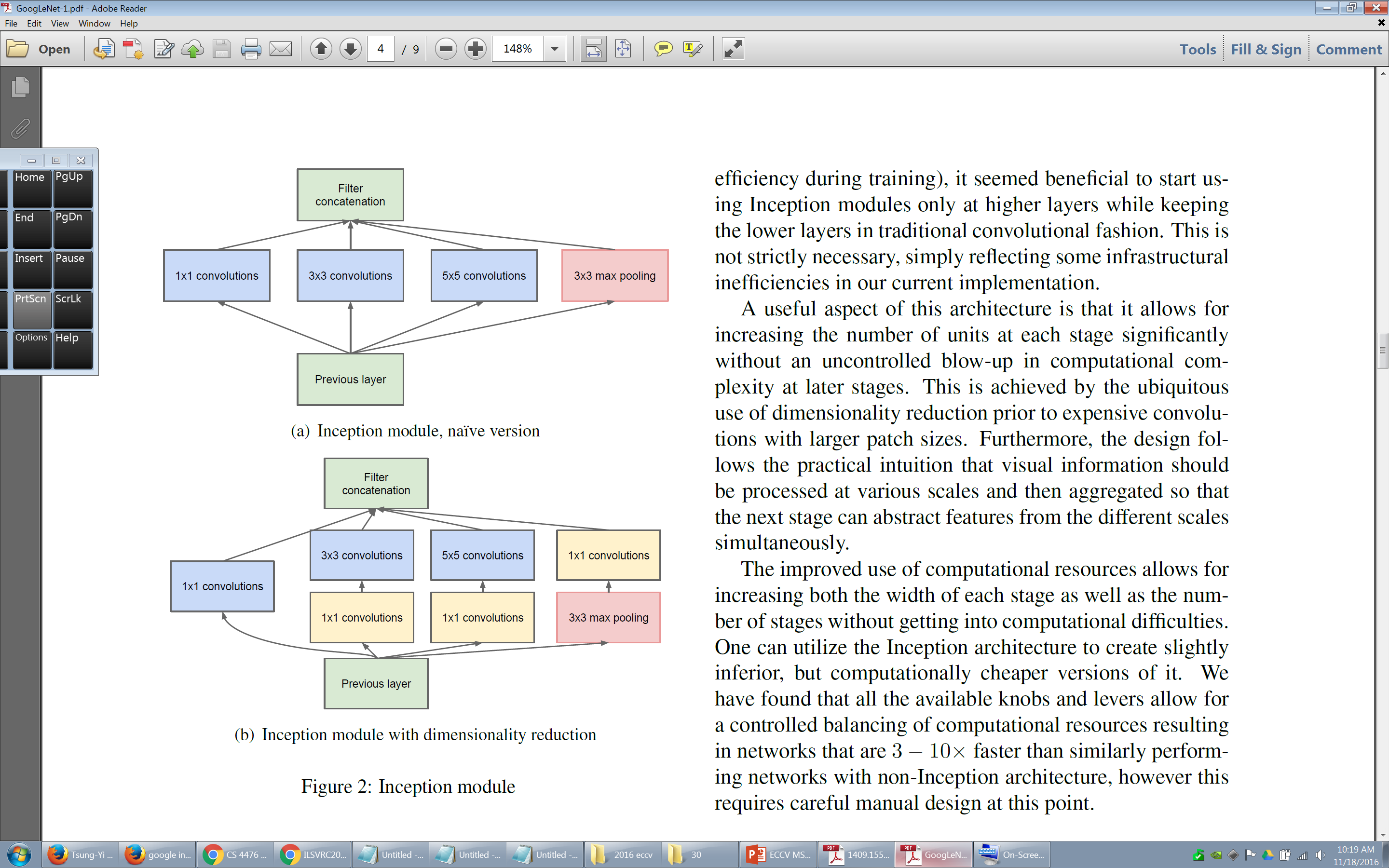 1x1 Convolutions
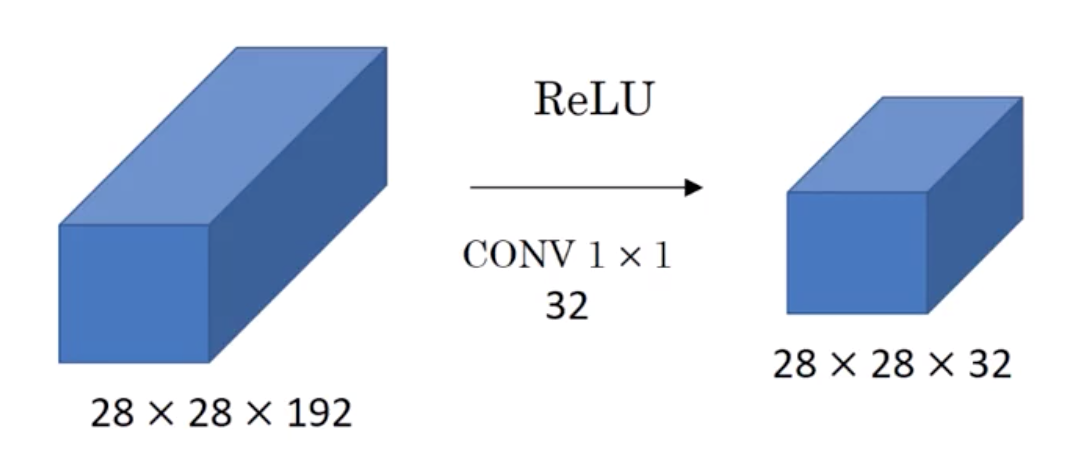 Linearly reduce a set of n features to a set of m features. Example: 192 -> 32
I.e., matrix multiplication with m x n matrix, at each location (32x192 in example: 32 “bases”)
Typically followed by ReLU
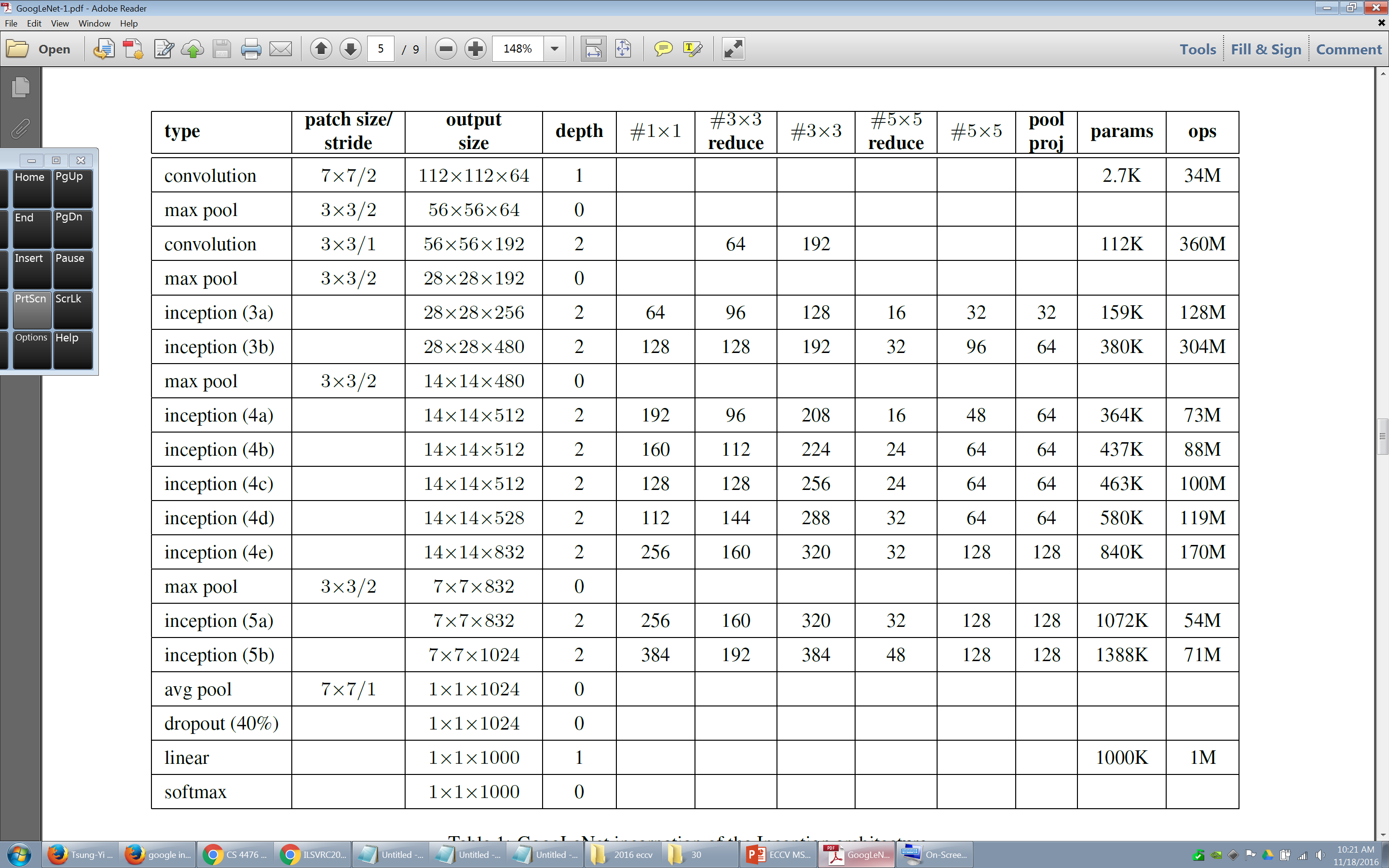 GoogLeNet: Only 6.8 million parameters. AlexNet ~60 million, VGG up to 138 million
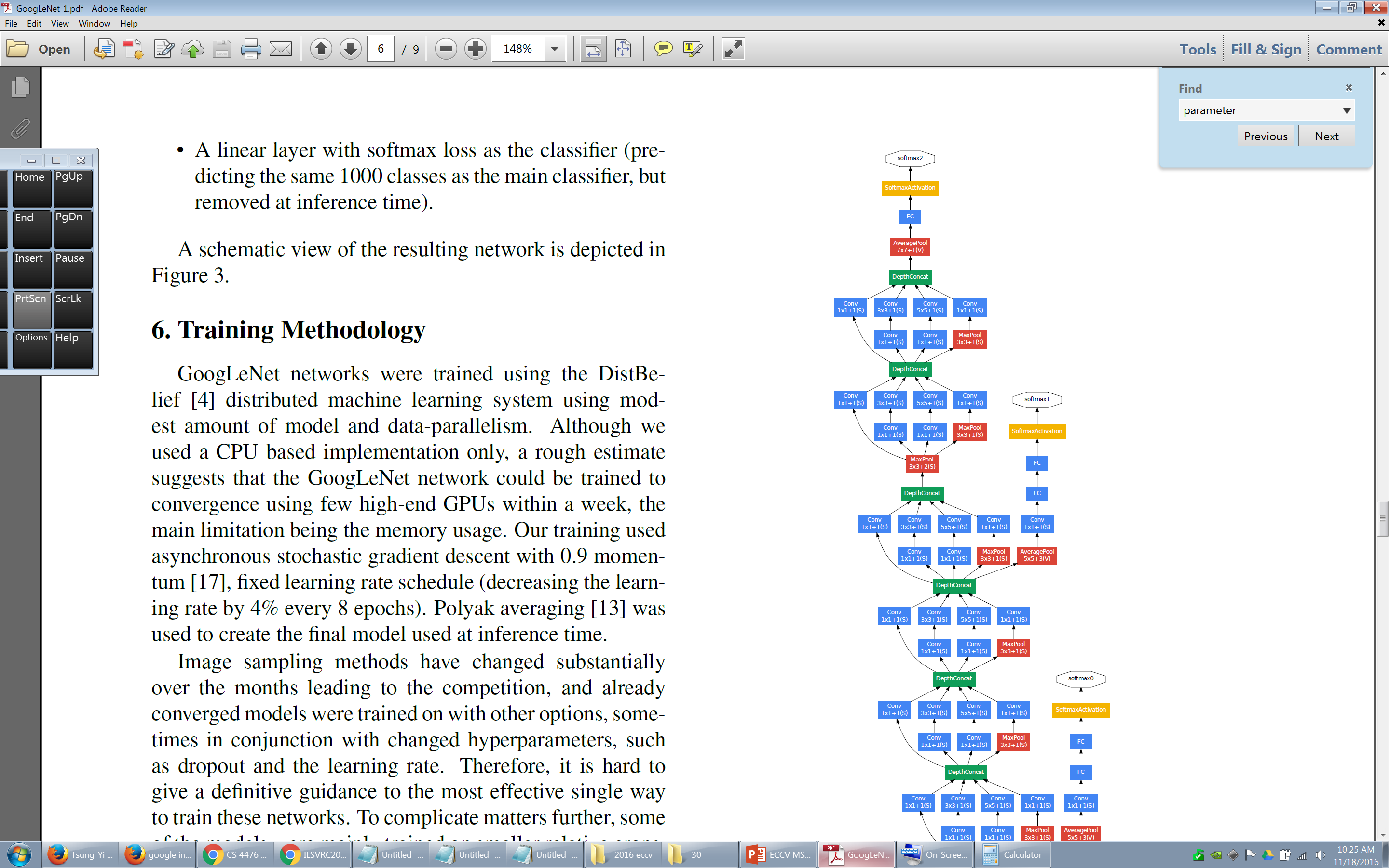 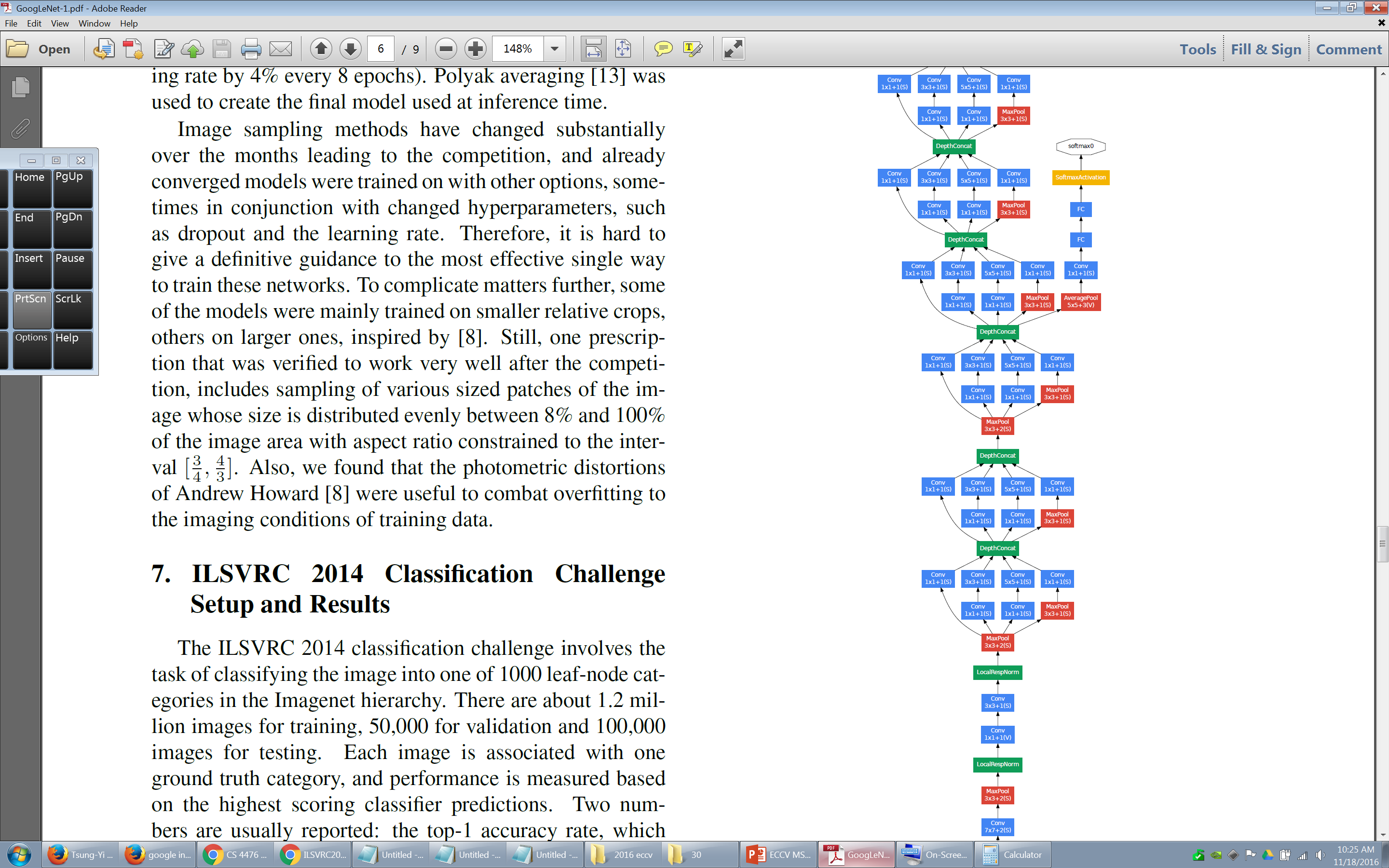 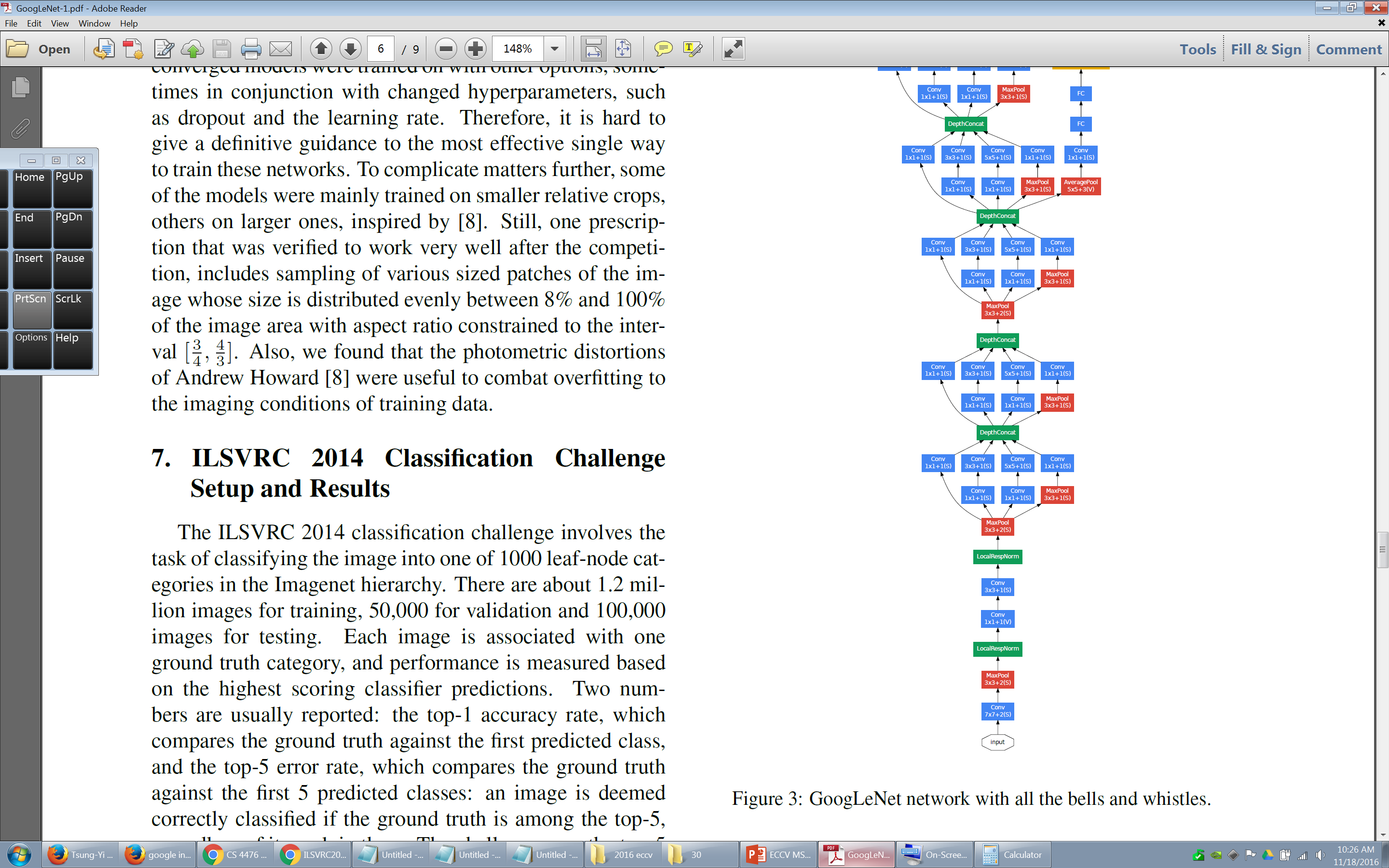 Results
ILSVRC 2014:
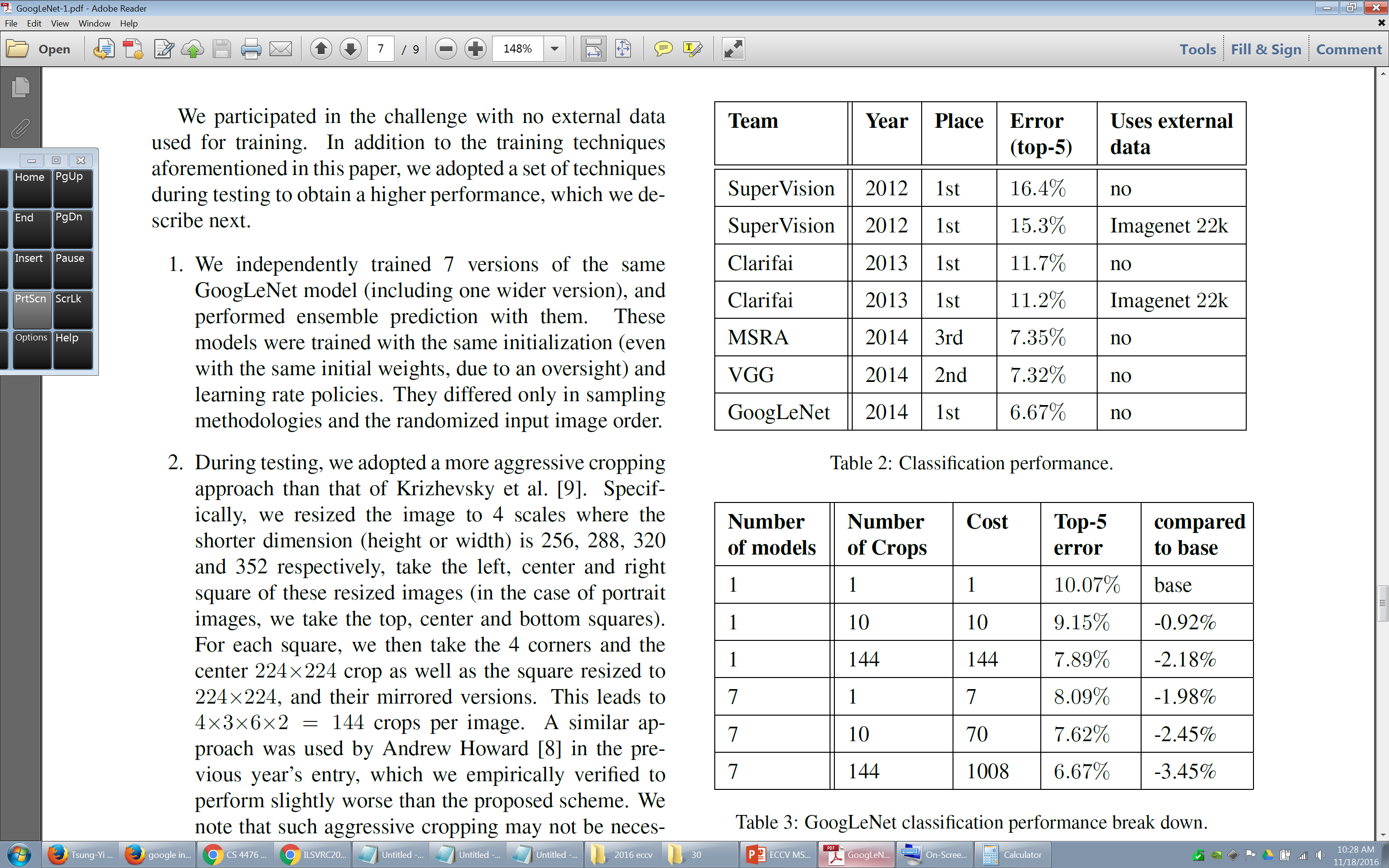 Revolution of Depth
soft max2
Soft maxAct ivat ion
FC
AveragePool  7x7 + 1 (V)
AlexNet, 8 layers
(ILSVRC 2012)
VGG, 19 layers
(ILSVRC 2014)
GoogleNet, 22 layers
(ILSVRC 2014)
11x11 conv, 96, /4, pool/2
3x3 conv, 64
Dept hConcat
Conv Conv Conv Conv  1x1 + 1 (S) 3x3 + 1 (S) 5x5 + 1 (S) 1x1 + 1 (S)
5x5 conv, 256, pool/2
3x3 conv, 64, pool/2
Conv Conv MaxPool  1x1 + 1 (S) 1x1 + 1 (S) 3x3 + 1 (S)
Dept hConcat
3x3 conv, 384
3x3 conv, 128
Conv Conv Conv Conv  1x1 + 1 (S) 3x3 + 1 (S) 5x5 + 1 (S) 1x1 + 1 (S)
soft max1
Conv Conv MaxPool  1x1 + 1 (S) 1x1 + 1 (S) 3x3 + 1 (S)
Soft maxAct ivat ion
3x3 conv, 384
3x3 conv, 128, pool/2
MaxPool  3x3 + 2 (S)
FC
Dept hConcat
FC
3x3 conv, 256, pool/2
3x3 conv, 256
Conv                Conv                Conv                Conv	Conv  1x1 + 1 (S) 3x3 + 1 (S) 5x5 + 1 (S) 1x1 + 1 (S) 1x1 + 1 (S)
Conv Conv MaxPool AveragePool  1x1 + 1 (S) 1x1 + 1 (S) 3x3 + 1 (S) 5x5 + 3 (V)
fc, 4096
3x3 conv, 256
Dept hConcat
Conv Conv Conv Conv  1x1 + 1 (S) 3x3 + 1 (S) 5x5 + 1 (S) 1x1 + 1 (S)
fc, 4096
3x3 conv, 256
Conv Conv MaxPool  1x1 + 1 (S) 1x1 + 1 (S) 3x3 + 1 (S)
Dept hConcat
soft max0
fc, 1000
3x3 conv, 256, pool/2
Conv Conv Conv Conv  1x1 + 1 (S) 3x3 + 1 (S) 5x5 + 1 (S) 1x1 + 1 (S)
Soft maxAct ivat ion
Conv Conv MaxPool  1x1 + 1 (S) 1x1 + 1 (S) 3x3 + 1 (S)
FC
3x3 conv, 512
Dept hConcat
FC
Conv                Conv                Conv                Conv	Conv  1x1 + 1 (S) 3x3 + 1 (S) 5x5 + 1 (S) 1x1 + 1 (S) 1x1 + 1 (S)
3x3 conv, 512
Conv Conv MaxPool AveragePool  1x1 + 1 (S) 1x1 + 1 (S) 3x3 + 1 (S) 5x5 + 3 (V)
Dept hConcat
3x3 conv, 512
Conv Conv Conv Conv  1x1 + 1 (S) 3x3 + 1 (S) 5x5 + 1 (S) 1x1 + 1 (S)
Conv Conv MaxPool  1x1 + 1 (S) 1x1 + 1 (S) 3x3 + 1 (S)
3x3 conv, 512, pool/2
MaxPool  3x3 + 2 (S)
Dept hConcat
3x3 conv, 512
Conv Conv Conv Conv  1x1 + 1 (S) 3x3 + 1 (S) 5x5 + 1 (S) 1x1 + 1 (S)
Conv Conv MaxPool  1x1 + 1 (S) 1x1 + 1 (S) 3x3 + 1 (S)
3x3 conv, 512
Dept hConcat
Conv Conv Conv Conv  1x1 + 1 (S) 3x3 + 1 (S) 5x5 + 1 (S) 1x1 + 1 (S)
3x3 conv, 512
Conv Conv MaxPool  1x1 + 1 (S) 1x1 + 1 (S) 3x3 + 1 (S)
MaxPool  3x3 + 2 (S)
3x3 conv, 512, pool/2
LocalRespNorm
Conv  3x3 + 1 (S)
fc, 4096
Conv  1x1 + 1 (V)
LocalRespNorm
fc, 4096
MaxPool  3x3 + 2 (S)
Conv  7x7 + 2 (S)
fc, 1000
input
Kaiming He, Xiangyu Zhang, Shaoqing Ren, & Jian Sun. “Deep Residual Learning for Image Recognition”. CVPR 2016.
Surely it would be ridiculous to go any deeper…
Introducing: ResNet
11x11 conv, 96, /4, pool/2
7x7 conv, 64, /2, pool/2
1x1 conv, 64
3x3 conv, 64  1x1 conv, 256  1x1 conv, 64  3x3 conv, 64
1x1 conv, 256  1x1 conv, 64  3x3 conv, 64  1x1 conv, 256
1x1 conv, 128, /2
3x3 conv, 128
1x1 conv, 512
1x1 conv, 128
3x3 conv, 128
1x1 conv, 512
1x1 conv, 128
3x3 conv, 128
1x1 conv, 512
1x1 conv, 128
3x3 conv, 128
1x1 conv, 512
1x1 conv, 128
3x3 conv, 128
1x1 conv, 512
1x1 conv, 128
3x3 conv, 128
1x1 conv, 512
1x1 conv, 128
3x3 conv, 128
1x1 conv, 512
1x1 conv, 128
3x3 conv, 128
1x1 conv, 512
1x1 conv, 256, /2
3x3 conv, 256
1x1 conv, 1024
AlexNet, 8 layers
(ILSVRC 2012)
VGG, 19 layers
(ILSVRC 2014)
ResNet, 152 layers
(ILSVRC 2015)
1x1 conv, 256
3x3 conv, 256
1x1 conv, 1024
1x1 conv, 256
3x3 conv, 256
1x1 conv, 1024
1x1 conv, 256
3x3 conv, 256
1x1 conv, 1024
1x1 conv, 256
3x3 conv, 256
1x1 conv, 1024
1x1 conv, 256
3x3 conv, 256
1x1 conv, 1024
1x1 conv, 256
3x3 conv, 256
1x1 conv, 1024
1x1 conv, 256
3x3 conv, 256
1x1 conv, 1024
1x1 conv, 256
3x3 conv, 256
1x1 conv, 1024
1x1 conv, 256
3x3 conv, 256
1x1 conv, 1024
1x1 conv, 256
3x3 conv, 256
1x1 conv, 1024
1x1 conv, 256
3x3 conv, 256
1x1 conv, 1024
1x1 conv, 256
3x3 conv, 256
1x1 conv, 1024
1x1 conv, 256
3x3 conv, 256
1x1 conv, 1024
1x1 conv, 256
3x3 conv, 256
1x1 conv, 1024
1x1 conv, 256
3x3 conv, 256
1x1 conv, 1024
1x1 conv, 256
3x3 conv, 256
1x1 conv, 1024
1x1 conv, 256
3x3 conv, 256
1x1 conv, 1024
1x1 conv, 256
3x3 conv, 256
1x1 conv, 1024
1x1 conv, 256
3x3 conv, 256
1x1 conv, 1024
1x1 conv, 256
3x3 conv, 256
1x1 conv, 1024
1x1 conv, 256
3x3 conv, 256
1x1 conv, 1024
1x1 conv, 256
3x3 conv, 256
1x1 conv, 1024
1x1 conv, 256
3x3 conv, 256
1x1 conv, 1024
1x1 conv, 256
3x3 conv, 256
1x1 conv, 1024
1x1 conv, 256
3x3 conv, 256
1x1 conv, 1024
1x1 conv, 256
3x3 conv, 256
1x1 conv, 1024
1x1 conv, 256
3x3 conv, 256
1x1 conv, 1024
1x1 conv, 256
3x3 conv, 256
1x1 conv, 1024
1x1 conv, 256
3x3 conv, 256
1x1 conv, 1024
1x1 conv, 256
3x3 conv, 256
1x1 conv, 1024
1x1 conv, 256
3x3 conv, 256
1x1 conv, 1024
1x1 conv, 256
3x3 conv, 256
1x1 conv, 1024
1x1 conv, 256
3x3 conv, 256
1x1 conv, 1024
1x1 conv, 256
3x3 conv, 256
1x1 conv, 1024
1x1 conv, 256
3x3 conv, 256
1x1 conv, 1024
1x1 conv, 512, /2
3x3 conv, 512
1x1 conv, 2048
1x1 conv, 512
3x3 conv, 512
1x1 conv, 2048
1x1 conv, 512
3x3 conv, 512
1x1 conv, 2048
ave pool, fc 1000
5x5 conv, 256, pool/2
3x3 conv, 384
3x3 conv, 384  3x3 conv, 256, pool/2
fc, 4096
fc, 4096
fc, 1000
3x3 conv, 64
3x3 conv, 64, pool/2  3x3 conv, 128
3x3 conv, 128, pool/2  3x3 conv, 256
3x3 conv, 256
3x3 conv, 256  3x3 conv, 256, pool/2
3x3 conv, 512
3x3 conv, 512
3x3 conv, 512  3x3 conv, 512, pool/2
3x3 conv, 512
3x3 conv, 512
3x3 conv, 512  3x3 conv, 512, pool/2
fc, 4096
fc, 4096
fc, 1000
Kaiming He, Xiangyu Zhang, Shaoqing Ren, & Jian Sun. “Deep Residual Learning for Image Recognition”. CVPR 2016.
Revolution of Depth
28.2
25.8
152 layers
16.4
11.7
22 layers
6.7
19 layers
7.3
3.57
8 layers
8 layers
shallow
ImageNet Classification top-5 error (%)
Kaiming He, Xiangyu Zhang, Shaoqing Ren, & Jian Sun. “Deep Residual Learning for Image Recognition”. CVPR 2016.
Revolution of Depth
101 layers
86
Engines of
66
visual recognition
58
34
16 layers
8 layers
shallow
HOG, DPM
AlexNet  (RCNN)
VGG  (RCNN)
ResNet  (Faster RCNN)*
PASCAL VOC 2007 Object Detection mAP (%)
*w/ other improvements & more data
Kaiming He, Xiangyu Zhang, Shaoqing Ren, & Jian Sun. “Deep Residual Learning for Image Recognition”. CVPR 2016.
Deep Residual Learning
𝐹 𝑥	is a residual mapping w.r.t. identity
𝑥
If identity  were optimal,  easy to  set weights as 0

If optimal mapping is closer to identity,  easier to find small fluctuations
weight layer
relu
𝐹(𝑥)
identity
𝑥
weight layer
𝐻	𝑥	= 𝐹  𝑥	+ 𝑥
relu
Kaiming He, Xiangyu Zhang, Shaoqing Ren, & Jian Sun. “Deep Residual Learning for Image Recognition”. CVPR 2016.
CIFAR-10 experiments
CIFAR-10 plain nets
CIFAR-10 ResNets
20
20
ResNet-20  ResNet-32  ResNet-44  ResNet-56
56-layer  44-layer  32-layer  20-layer
ResNet-110
20-layer  32-layer  44-layer  56-layer  110-layer
error (%)
error (%)
10
10
5
5
plain-20  plain-32  plain-44  plain-56
solid: test  dashed: train
0
0
0
1
2
3
iter. (1e4)
4
5
6
0
1
2
3
iter. (1e4)
4
5
6
Deep ResNets can be trained without difficulties
Deeper ResNets have lower training error, and also lower test error
Kaiming He, Xiangyu Zhang, Shaoqing Ren, & Jian Sun. “Deep Residual Learning for Image Recognition”. CVPR 2016.
ResNets @ ILSVRC & COCO 2015 Competitions
1st places in all five main tracks
ImageNet Classification: “Ultra-deep” 152-layer nets
ImageNet Detection: 16% better than 2nd
ImageNet Localization: 27% better than 2nd
COCO Detection: 11% better than 2nd
COCO Segmentation: 12% better than 2nd
57K citations (in 6 years)
*improvements are relative numbers
Kaiming He, Xiangyu Zhang, Shaoqing Ren, & Jian Sun. “Deep Residual Learning for Image Recognition”. CVPR 2016.
Object Detection Architectures
boat
person
Image Classification  (what?)
Object Detection  (what + where?)
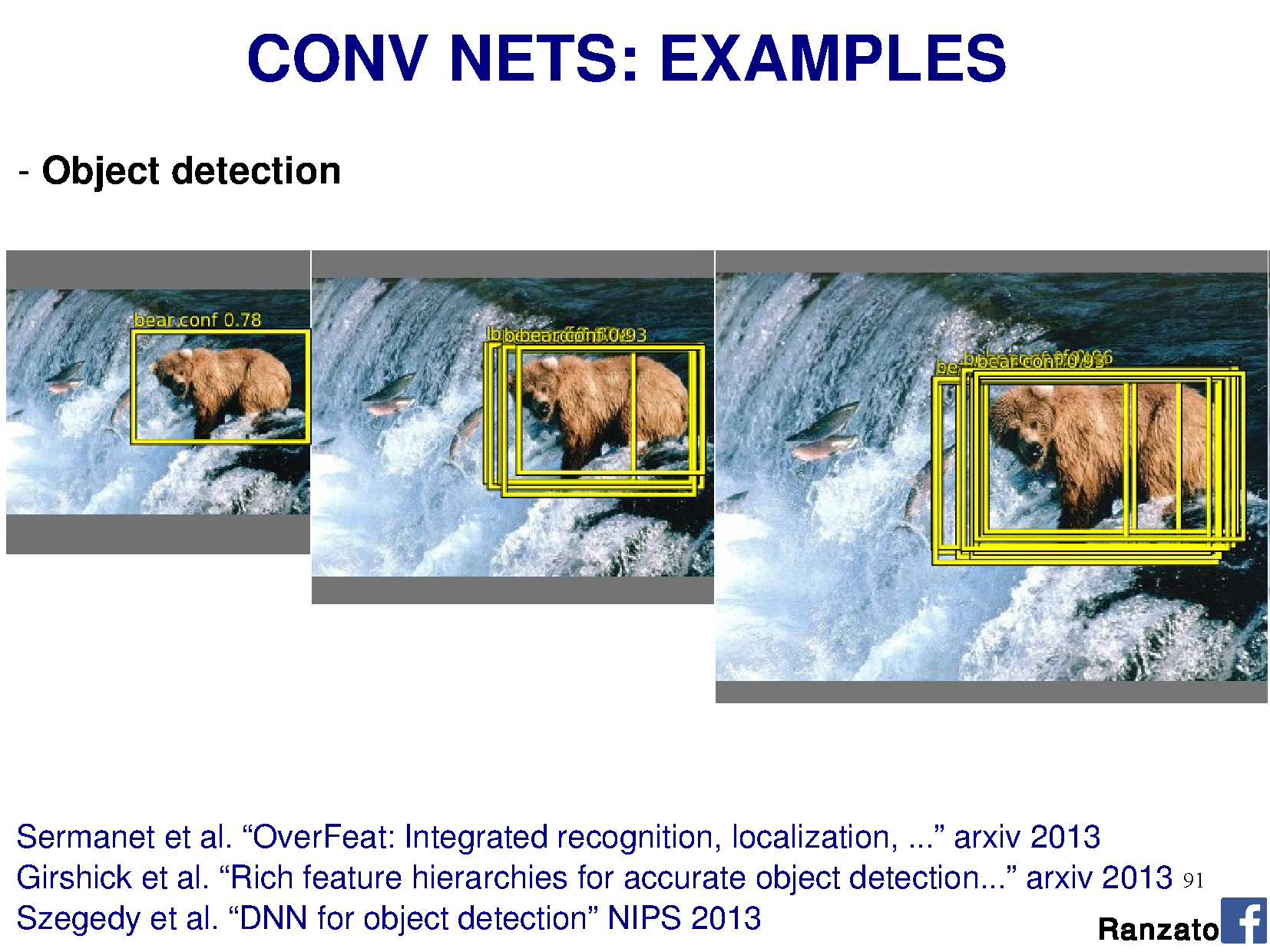 Object Detection: Early Work
Object Detection: R-CNN
figure credit: R. Girshick et al.
warped region
aeroplane? no.
.
CNN
person? yes.
..
tvmonitor? no.
input image
region proposals
~2,000
1 CNN for each region
-> 4096 feature vector
classify regions
Region-based CNN pipeline

Proposals by “Selective search” algorithm (2013)
Two “heads”: 
	classifier
	BB regressor
Nice post: https://towardsdatascience.com/r-cnn-fast-r-cnn-faster-r-cnn-yolo-object-detection-algorithms-36d53571365e
Girshick, Donahue, Darrell, Malik. Rich Feature Hierarchies for Accurate Object Detection and Semantic Segmentation. CVPR 2014
Object Detection: R-CNN
R-CNN
feature
feature
feature
feature
End-to-End  training
CNN
CNN
CNN
CNN
pre-computed  Regions-of-Interest  (RoIs)
image
Girshick, Donahue, Darrell, Malik. Rich Feature Hierarchies for Accurate Object Detection and Semantic Segmentation. CVPR 2014
Object Detection: Fast R-CNN
Fast R-CNN
feature
feature
feature
pre-computed  Regions-of-Interest  (RoIs)
RoI pooling
End-to-End  training
shared conv  layers
CNN
image
Girshick. Fast R-CNN. ICCV 2015
Object Detection: Fast R-CNN
Fast R-CNN
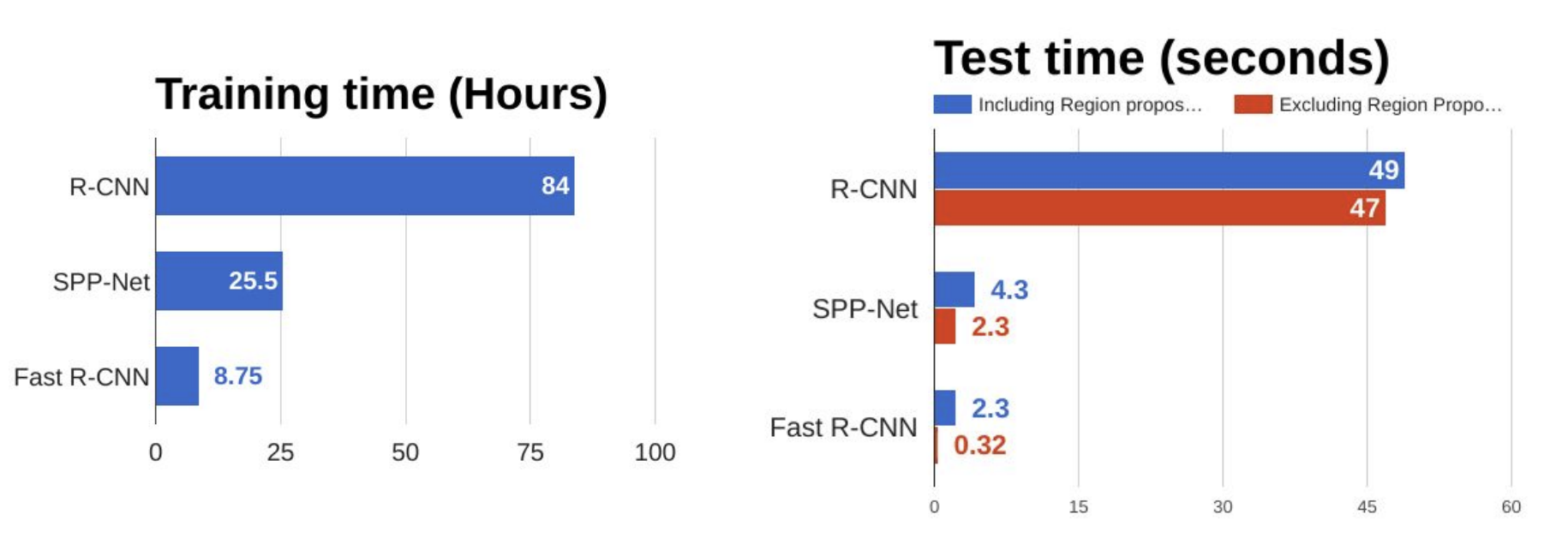 Girshick. Fast R-CNN. ICCV 2015
Object Detection: Faster R-CNN
features
Introduces “Region Proposal Networks” (RPNs)
Solely based on CNN: use for classification and regions
Each step is end-to-end
RoI pooling
proposals
Region Proposal Net
feature map


CNN
End-to-End  training
Shaoqing Ren, Kaiming He, Ross Girshick, & Jian Sun. “Faster R-CNN: Towards Real-Time Object Detection with Region Proposal Networks”. NIPS 2015.
Region Proposal Nets in Faster R-CNN
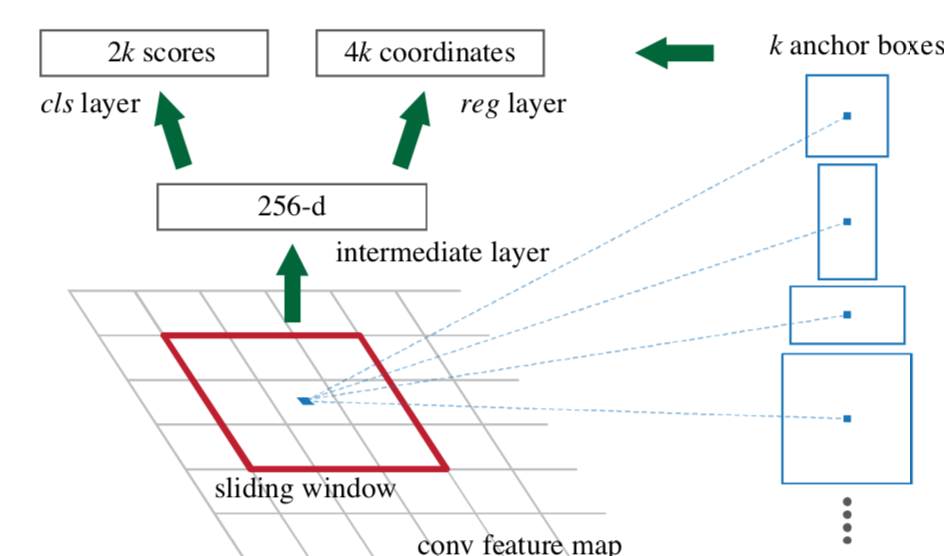 In paper: k=9 (3 scales, 3 aspect ratios)
Sibling objectness (2k) and BB regression(4k) outputs
Shaoqing Ren, Kaiming He, Ross Girshick, & Jian Sun. “Faster R-CNN: Towards Real-Time Object Detection with Region Proposal Networks”. NIPS 2015.
Object Detection
ImageNet  data
detection  data
backbone  structure
classification  network
detection  network
pre-train
features
fine-tune
R-CNN
Fast R-CNN
Faster R-CNN
MultiBox
SSD
…
AlexNet
VGG-16
GoogleNet
ResNet-101
…
“plug-in”  features
independently  developed
detectors
Slide by Kaiming He,
classifier
Faster R-CNN w Resnet
RoI pooling
Simply “Faster R-CNN + ResNet”
proposals
Region Proposal Net
feature map
CNN
COCO detection  results
ResNet-101 has 28% relative gain  vs VGG-16
image
Kaiming He, Xiangyu Zhang, Shaoqing Ren, & Jian Sun. “Deep Residual Learning for Image Recognition”. CVPR 2016.  Shaoqing Ren, Kaiming He, Ross Girshick, & Jian Sun. “Faster R-CNN: Towards Real-Time Object Detection with Region Proposal Networks”. NIPS 2015.
Faster R-CNN Efficiency
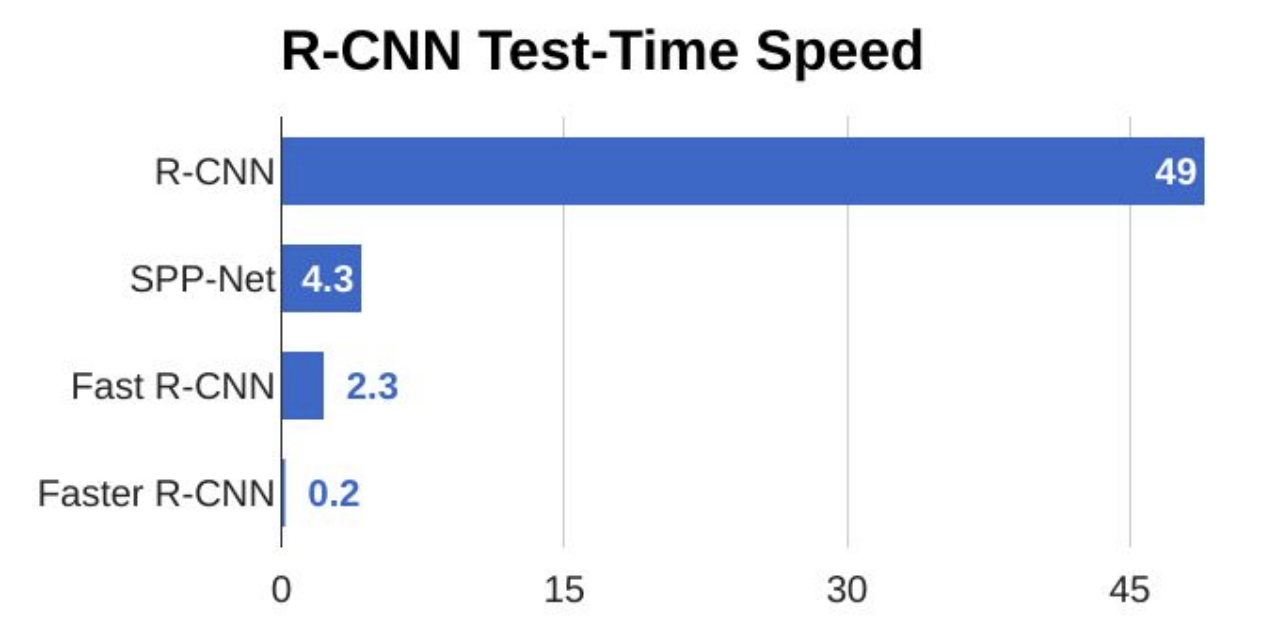 Expensive “Selective Search” is gone
Object Detection
RPN learns proposals by extremely deep nets
Uses only 300 proposals (no hand-designed proposals)

Add components:
Iterative localization
Context modeling
Multi-scale testing

All are based on CNN features; all are end-to-end

All benefit more from deeper features – cumulative gains!
Kaiming He, Xiangyu Zhang, Shaoqing Ren, & Jian Sun. “Deep Residual Learning for Image Recognition”. CVPR 2016.  Shaoqing Ren, Kaiming He, Ross Girshick, & Jian Sun. “Faster R-CNN: Towards Real-Time Object Detection with Region Proposal Networks”. NIPS 2015.
ResNet’s object detection result on COCO
Kaiming He, Xiangyu Zhang, Shaoqing Ren, & Jian Sun. “Deep Residual Learning for Image Recognition”. CVPR 2016.  Shaoqing Ren, Kaiming He, Ross Girshick, & Jian Sun. “Faster R-CNN: Towards Real-Time Object Detection with Region Proposal Networks”. NIPS 2015.
Kaiming He, Xiangyu Zhang, Shaoqing Ren, & Jian Sun. “Deep Residual Learning for Image Recognition”. CVPR 2016.  Shaoqing Ren, Kaiming He, Ross Girshick, & Jian Sun. “Faster R-CNN: Towards Real-Time Object Detection with Region Proposal Networks”. NIPS 2015.
Kaiming He, Xiangyu Zhang, Shaoqing Ren, & Jian Sun. “Deep Residual Learning for Image Recognition”. CVPR 2016.  Shaoqing Ren, Kaiming He, Ross Girshick, & Jian Sun. “Faster R-CNN: Towards Real-Time Object Detection with Region Proposal Networks”. NIPS 2015.
this video is available online: https://youtu.be/WZmSMkK9VuA
Results on real video. Models trained on MS COCO (80 categories).  (frame-by-frame; no temporal processing)
Kaiming He, Xiangyu Zhang, Shaoqing Ren, & Jian Sun. “Deep Residual Learning for Image Recognition”. CVPR 2016.  Shaoqing Ren, Kaiming He, Ross Girshick, & Jian Sun. “Faster R-CNN: Towards Real-Time Object Detection with Region Proposal Networks”. NIPS 2015.
More Visual Recognition Tasks
ResNet-based methods lead on these benchmarks (incomplete list):
ImageNet classification, detection, localization
MS COCO detection, segmentation
PASCAL VOC detection, segmentation
ResNet-101
Human pose estimation [Newell et al 2016]
Depth estimation [Laina et al 2016]
Segment proposal [Pinheiro et al 2016]
…
PASCAL segmentation leaderboard
ResNet-101
PASCAL detection leaderboard
Slide by Kaiming He,
Yolo: You Only Look OnceJospeh Redmom et.al (resumé)
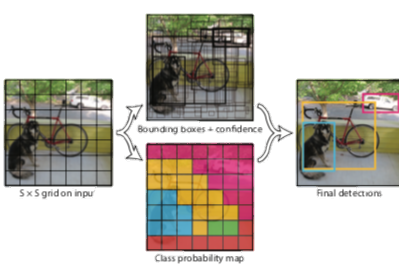 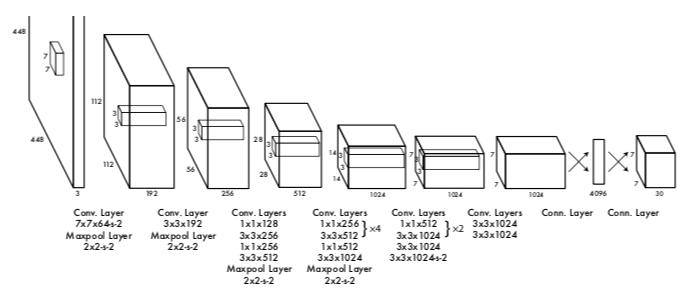 7x7 grid of cells
Each grid cell predicts 
2 bounding boxes (x, y, w, h, confidence) = 10 reals
Probabilities over 20 classes
Final output: 7x7x30 tensor (30 = 5+5+20)
“the fastest extant object detector” at CVPR 2016
Yolo 1,2,3…
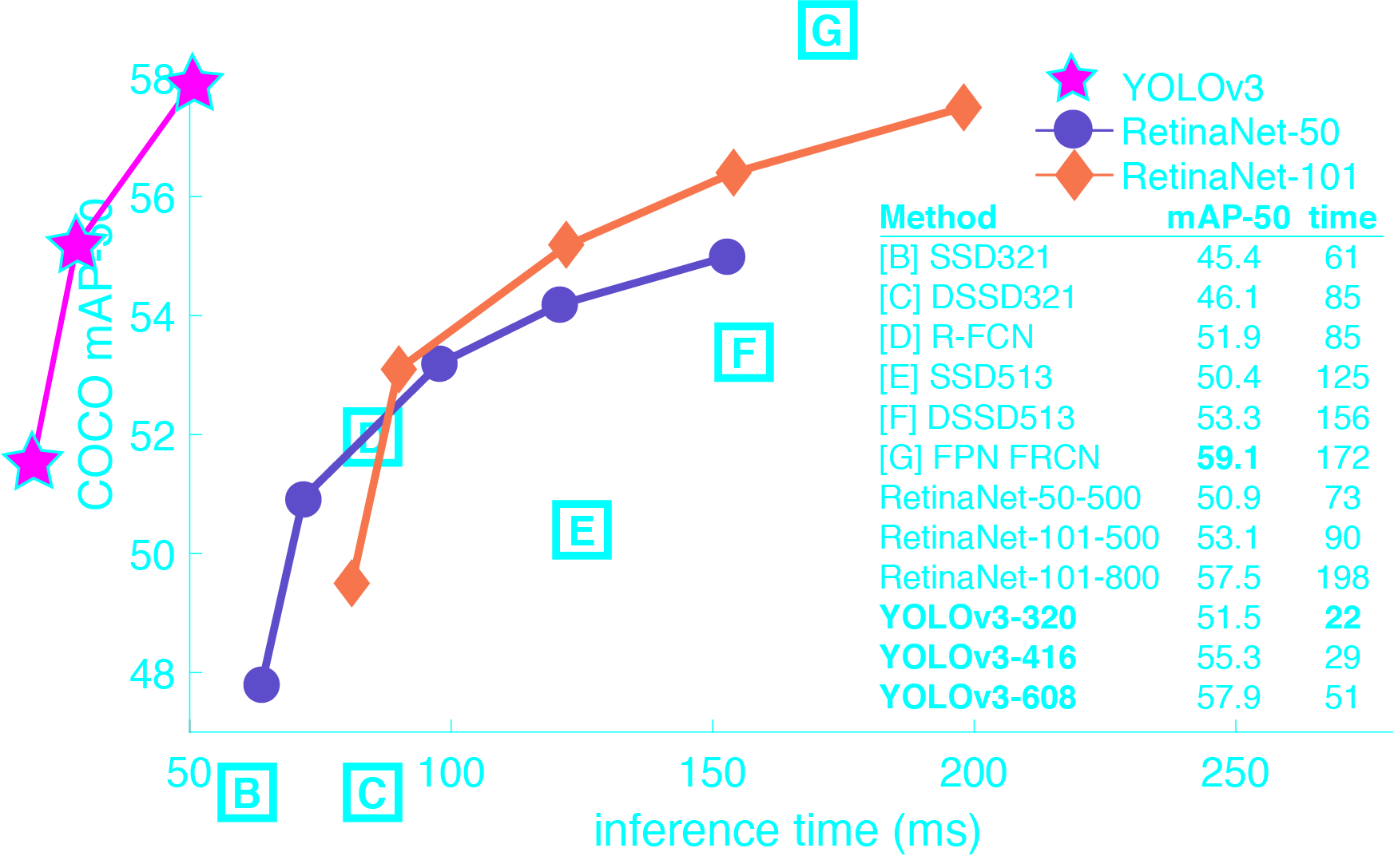 Quotes from “YOLOv3: An Incremental Improvement”:
Sometimes you just kinda phone it in for a year, you know? … Spent a lot of time on Twitter. Played around with GANs a little.
YOLO: CVPR 2016
YOLO9000 (YOLOv2) = CVPR 2017
YOLOv3: Arxiv 2018
Detectron
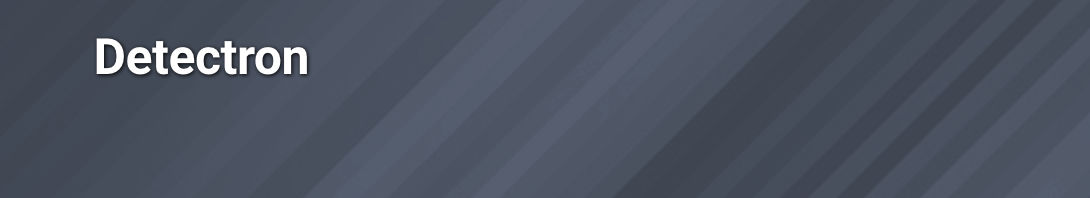 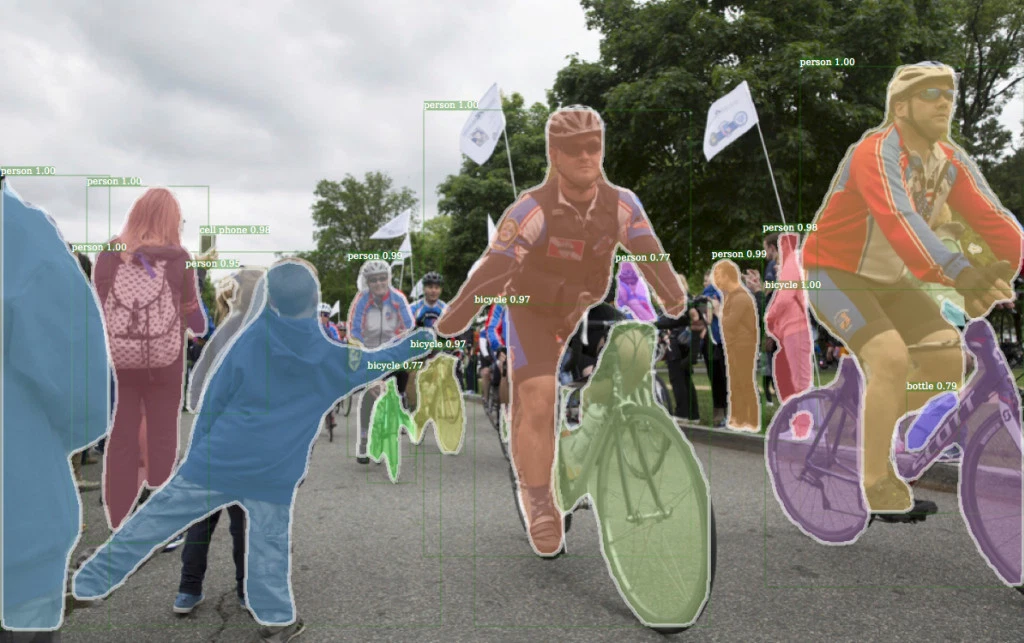 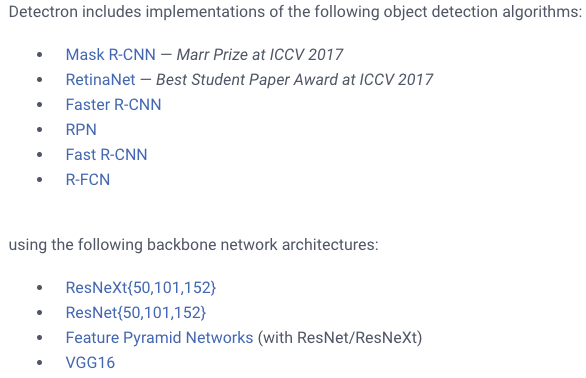